Nuclear Emulsions for Wimp Search
with directional measurement

(NEWSdm)
Nikolai Starkov

National University of Sciences and Technology (MISiS),
   
Lebedev Physical Institute 
        
on behalf of the NEWSdm Collaboration
The NEWSdm Collaboration
Italy
Bari
GSSI
LNGS
Naples
Rome
Japan
Chiba
Nagoya
Turkey
METU Ankara
Russia
MISIS Moscow
LPI RAS Moscow
JINR Dubna
SINP MSU Moscow
Yandex School of Data Analysis Moscow
INR RAS Moscow
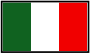 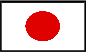 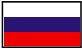 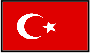 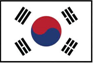 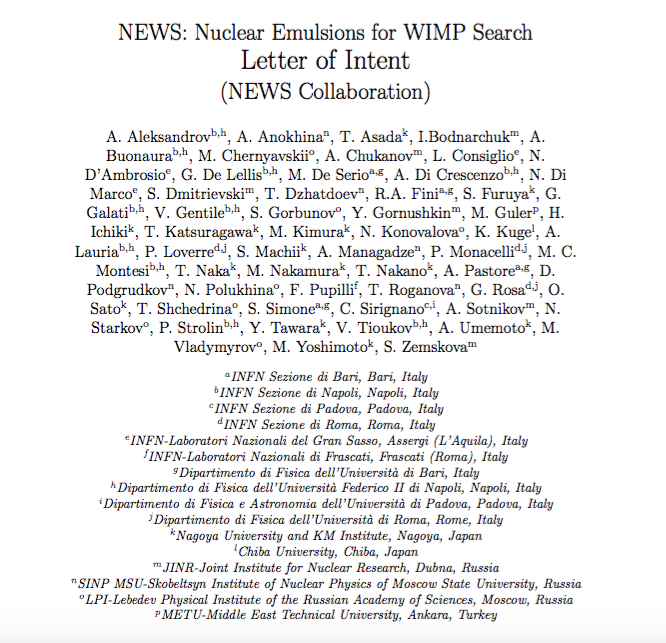 South Korea
Gyeongsang
http://news-dm.lngs.infn.it
LNGS-LOI 48/15 
 to the LNGS Scientific Committee
>70 physicists
https://arxiv.org/abs/1604.04199
Dark matter – Weak Interacting Massive Particles (WIMP)
Atoms
(5%)
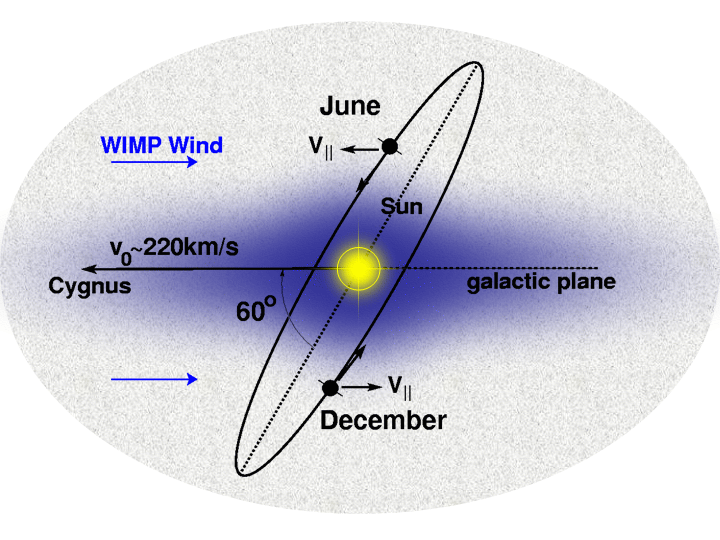 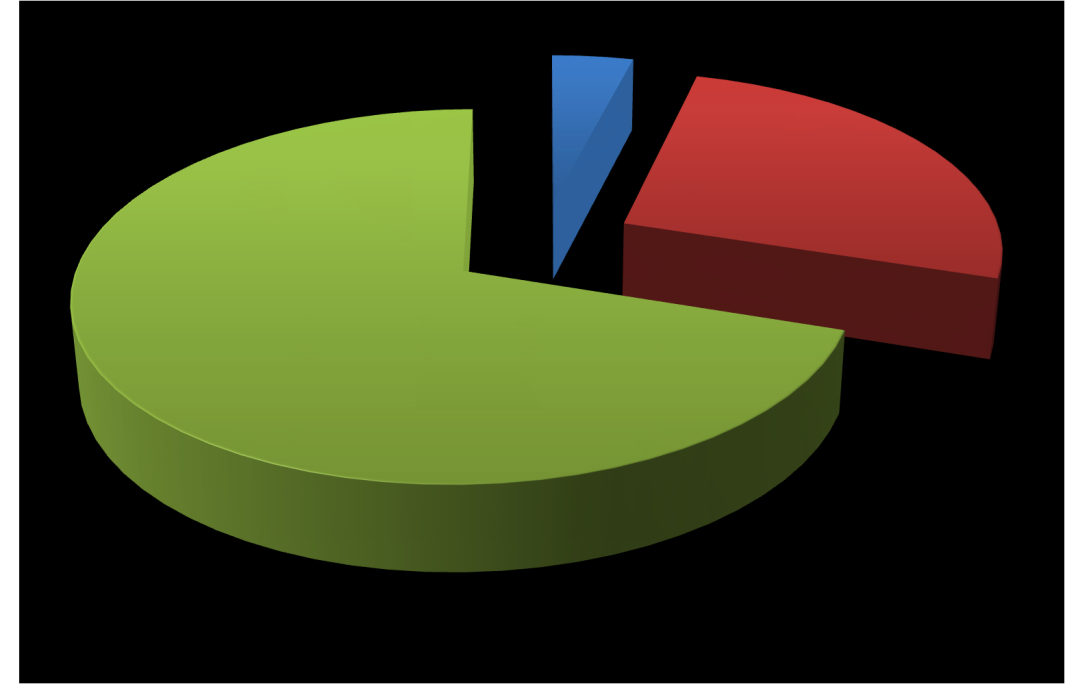 DARK MATTER
(23%)
DARK ENERGY
(72%)
Solar System motion results in the Wind of Galactic WIMPs
Earth motion leads to additional modulation of WIMP’s flux.
Seasonal residual rate modulation in DAMA experiment
(flux variations)
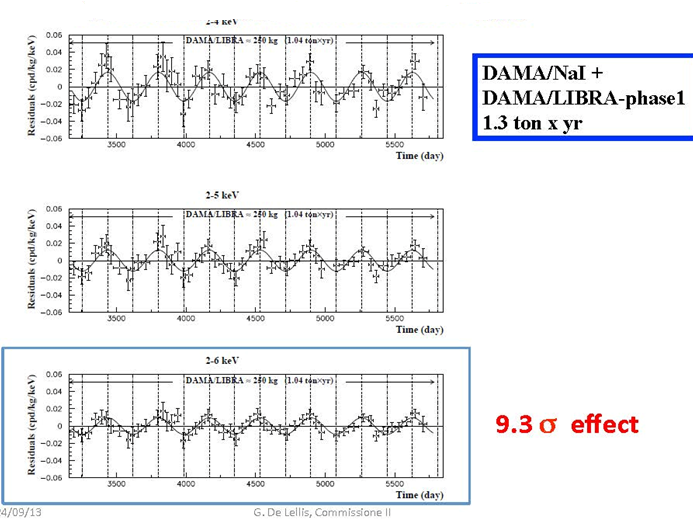 DAMA/LIBRA report on March 26th 2018 at Gran Sasso
DAMA report is controversial because many experiments  excluded the region allowed by DAMA.
DAMA/LIBRA experiment
5
NEWSdm
earth@summer
(Nuclear Emulsion for Wimp Search with directional measurement)
Experimental concept:
Direction of solar system
(220km/sec)
The direct WIMP search paradigm - detect nuclear recoil  tracking 
In nuclear emulsion (a solid state detector) sub-m recoil track lenghts  nano-imaging
For  the galactic DM a non-isotropic WIMP flux is expected on Earth…
earth@winter
DM
Detection of recoiled nuclei as tracks
Directionality as a strong signature        keep target pointed to DM wind (Cygnus)
Nuclear emulsion
Target nuclei
DM
DM
Dark matter  wind
Background          Instrumental, intrinsic radioactivity, environmental, cosmogenic
6
Nuclear emulsion
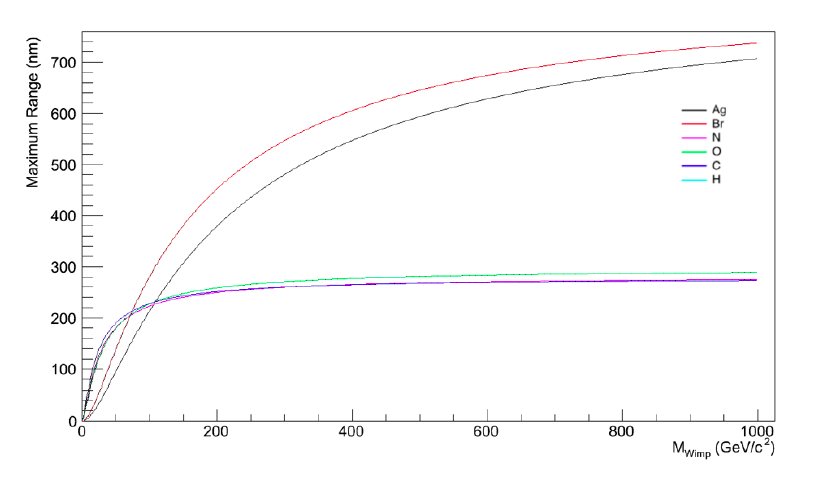 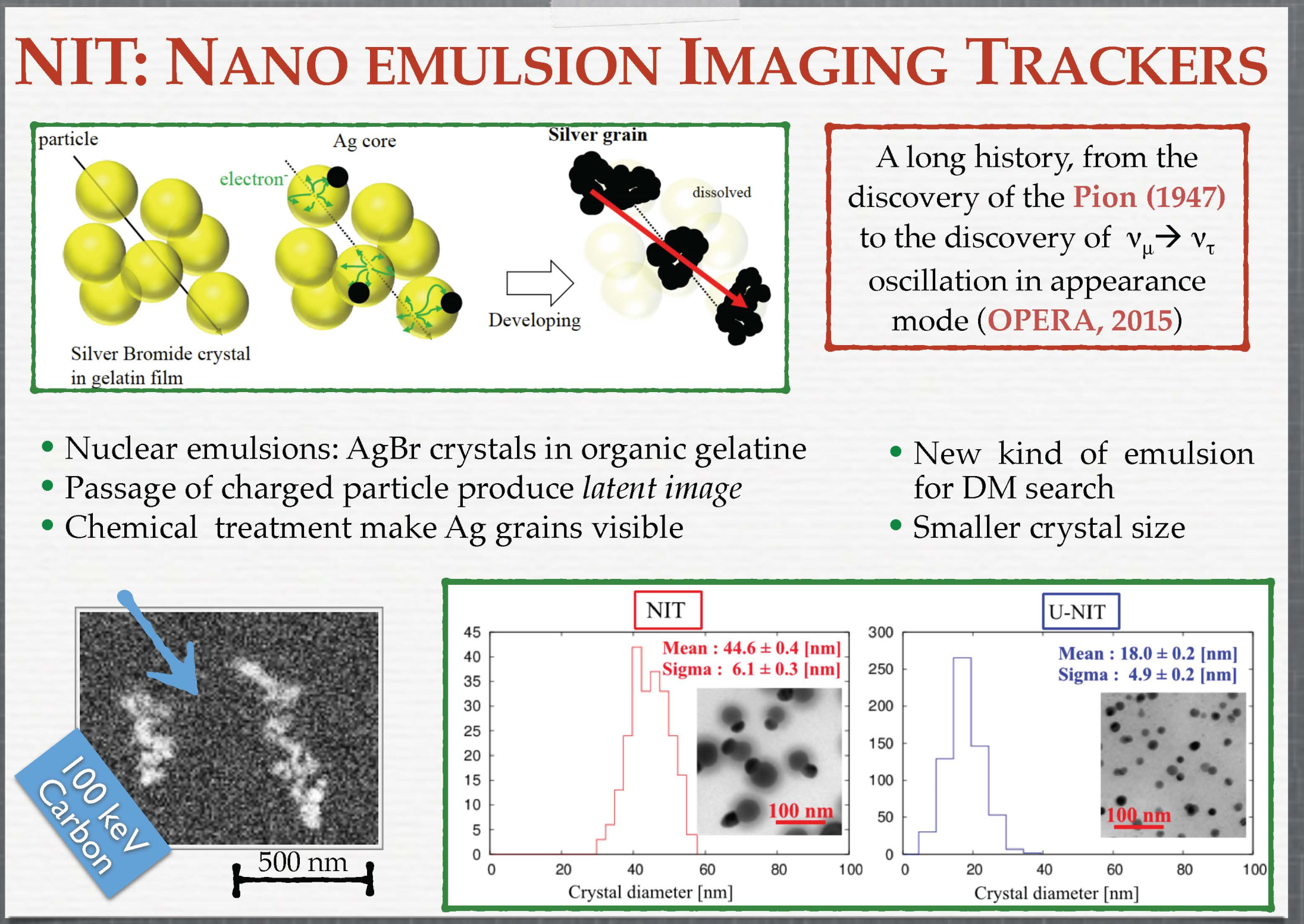 Nano Imaging Tracker (NIT‏)
OPERA
NIT
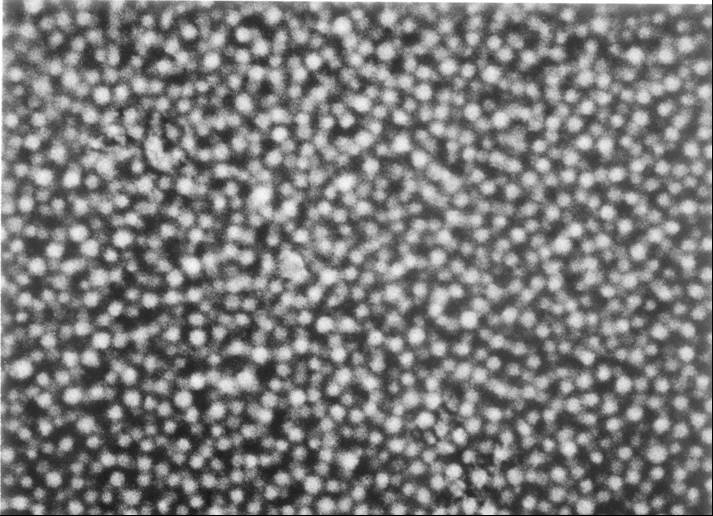 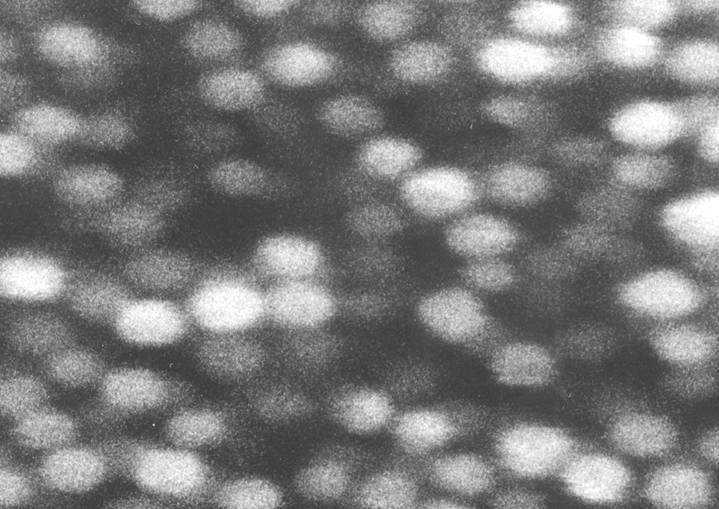 200nm
OPERA:AgBr crystal size ~200nm
NIT:AgBr crystal size ~40nm
2.3 AgBr/μm
11 AgBr/μm
5 times resolution for OPERA!
Distribution of the crystal diameter measured with an electron microscope
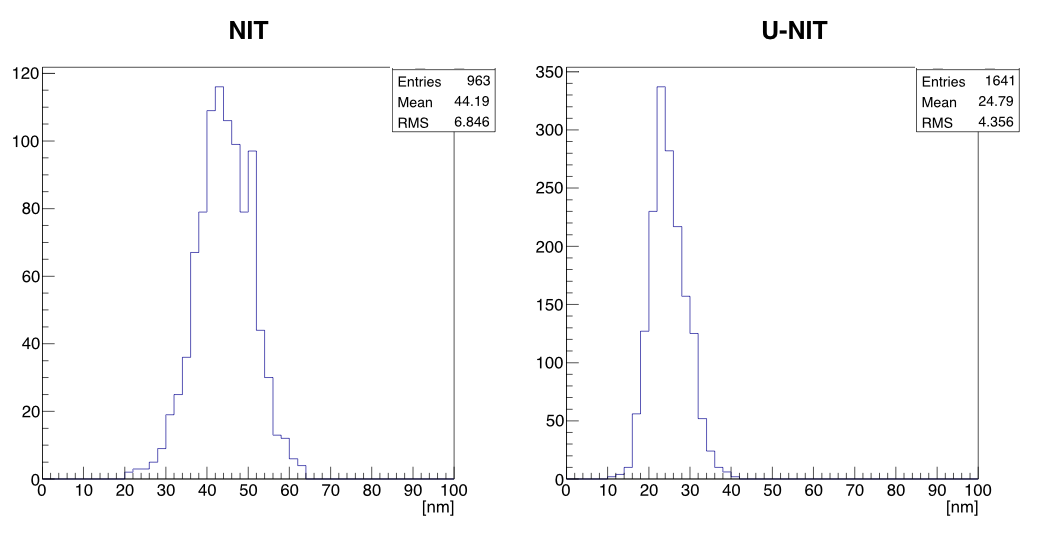 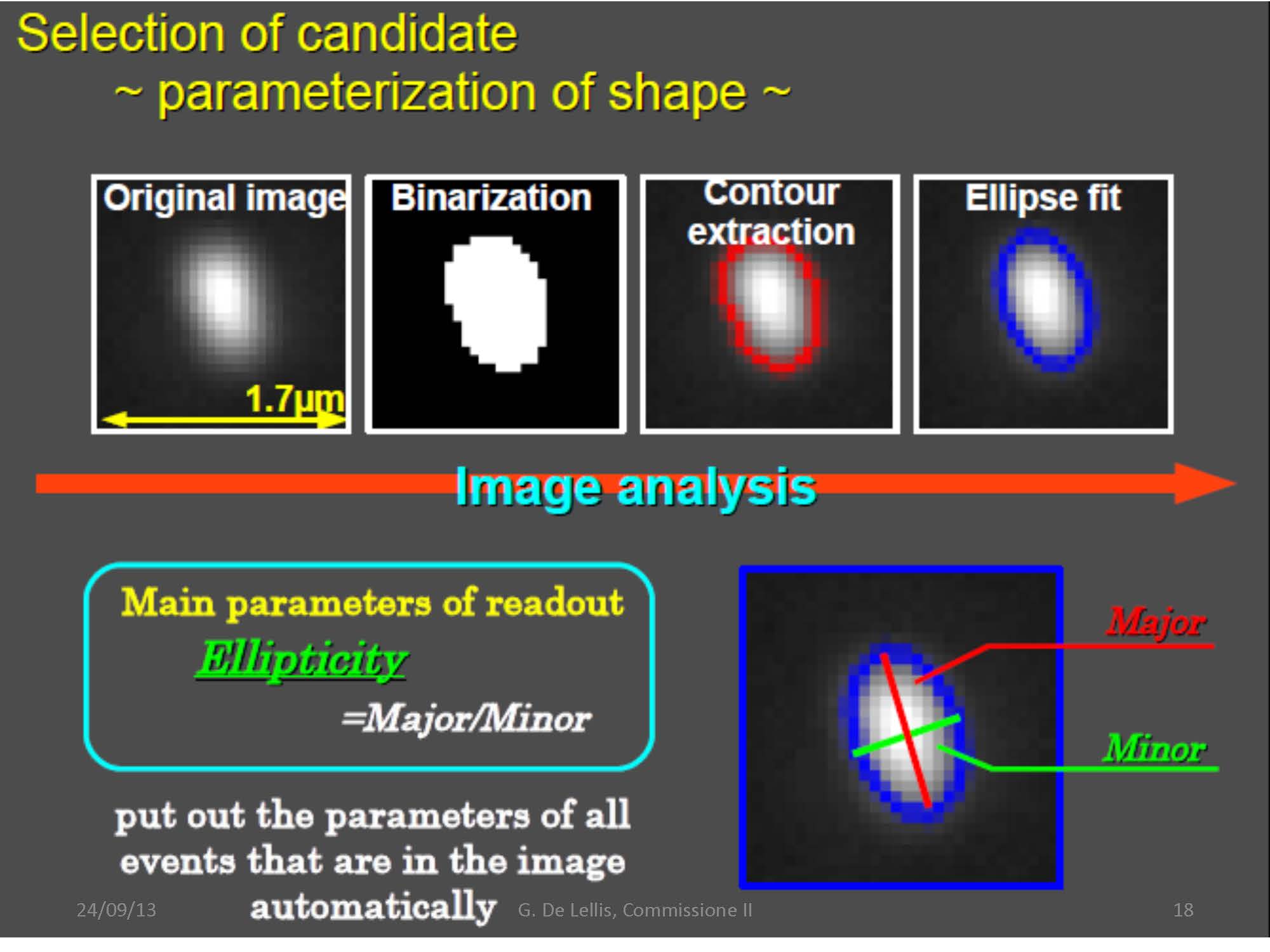 Comparison of cluster images on optical and X-ray microscopes
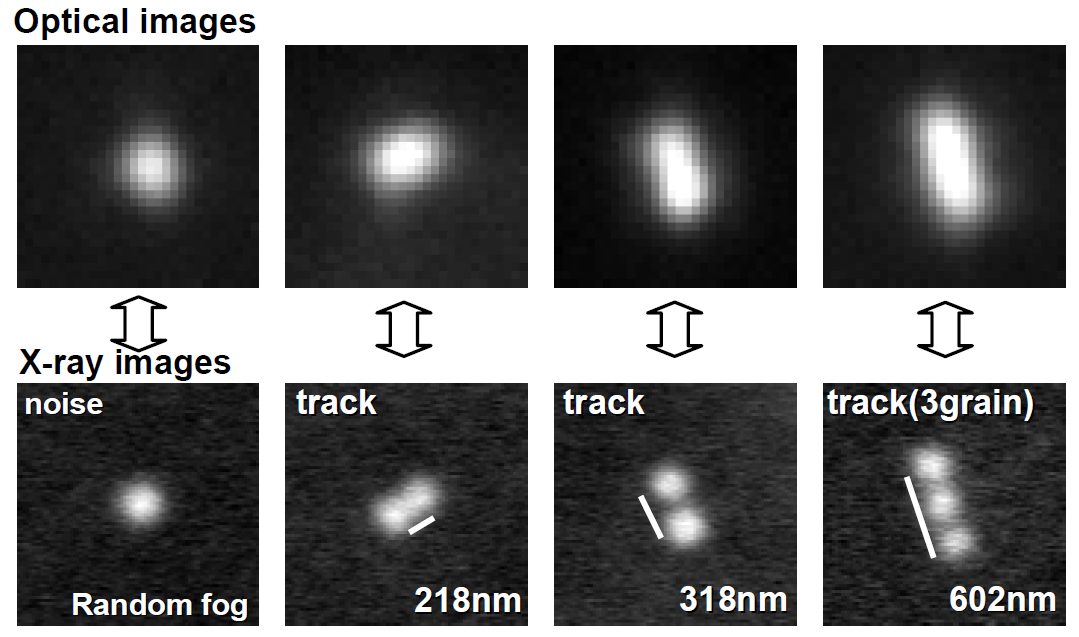 So far so good, but second step with X-ray  is extremely uncomfortable, 
and too slow  (scaling up to large target mass out of reach)
 Compelling reasons to go beyond optical resolution
λl
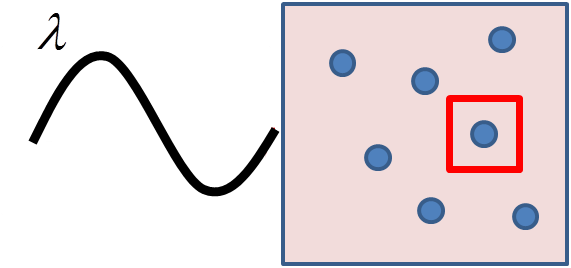 Exploiting  Resonant  Light Scattering  
by Ag nanoparticles  (spheroidal  shape of single/multiple clusters)
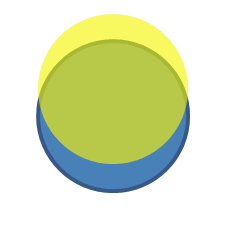 Nano-metal in dielectric medium
Plasma oscillation of e-cloud
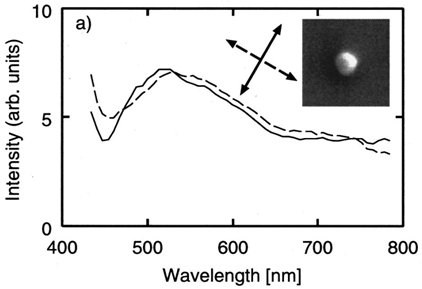 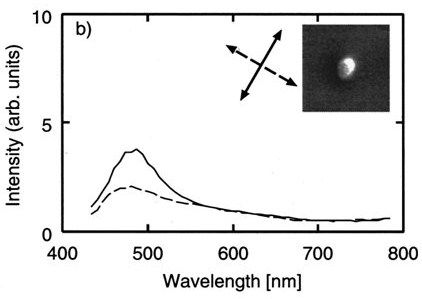 Response spectrum depends on the light polarization and on the grain shape
See e.g. H.Tamaru  et al ., Applied Phys Letters 80, 1826 (2002) - …and Nobel Prize  for Chemistry 2014
Ag 100 nm spheroidal 
polarizing property
Ag 100 nm spherical 　　
no polarizing property
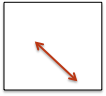 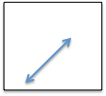 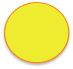 polarization direction
polarization direction
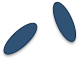 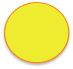 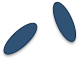 14
RESONANT LIGHT SCATTERING
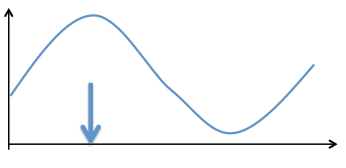 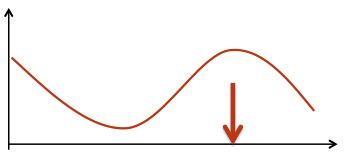 Occurring when the light is scattering off a nanometric metallic (silver) grains are dispersed in a dielectric medium (Applied Phys Letters 80 (2002) 1826)
Sensitive to the shape of nanometric grains: when silver grains are not spherical, the resonant response depends on the polarization of the incident light.
Each grain is emphasized at different polarization values
Scattering  intensity
Scattering  intensity
polarization direction of incident light
polarization direction of incident light
Optical Microscope Read-out: Step 1
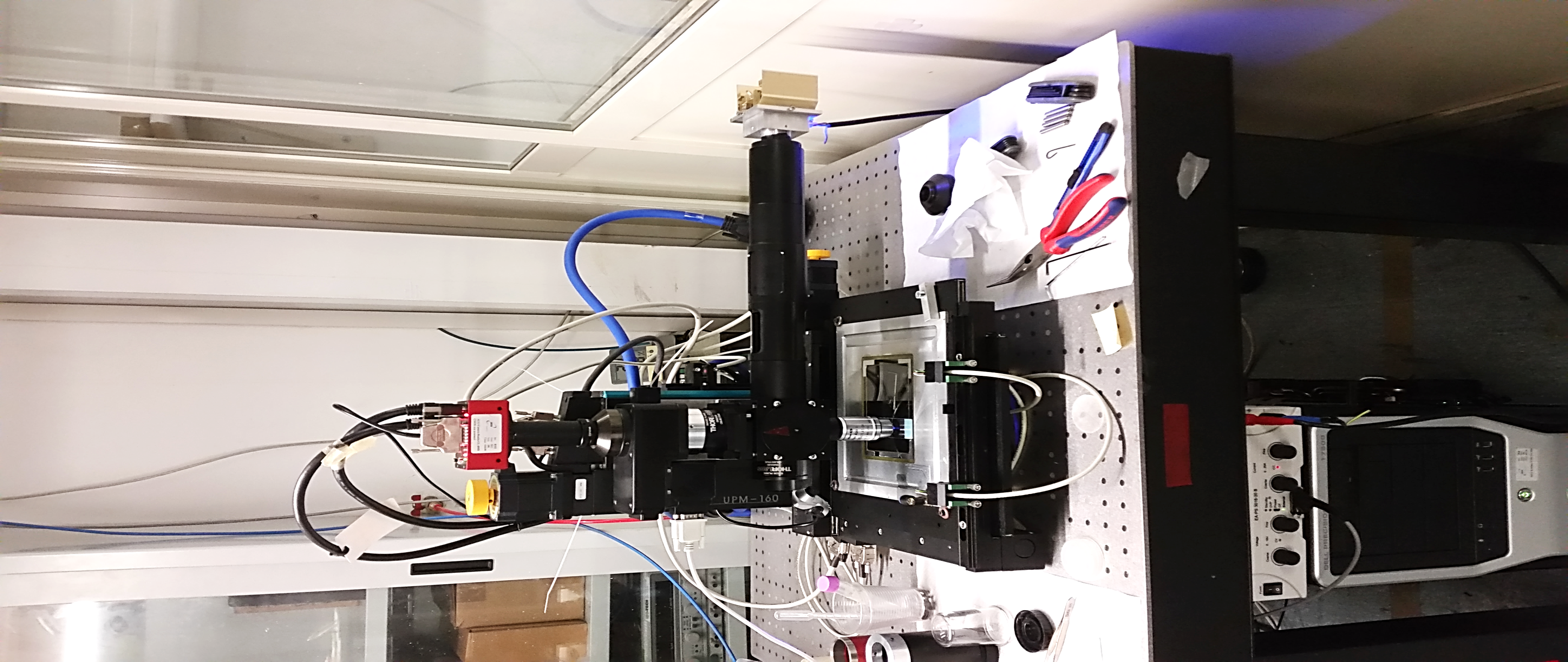 Fast CMOS sensor
4 Mpix, @560 fps
100x objective lens with high N.A.
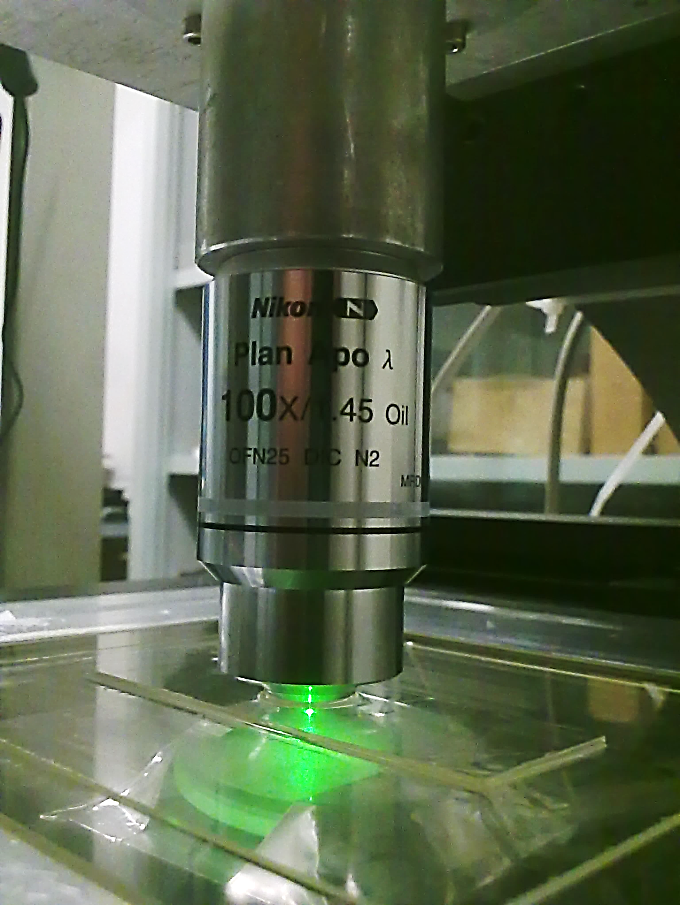 Magnifying lens
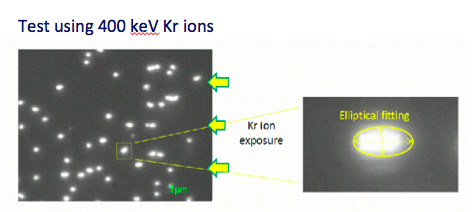 Resolution: 30 nm/pixel
View Size: 65 x 50 µm2
Scanning with optical microscope 
and shape recognition analysis
LED
OPTICAL MICROSCOPE
16
Prototype assembled at the University of Naples 
Equipped with liquid crystal polarization rotator
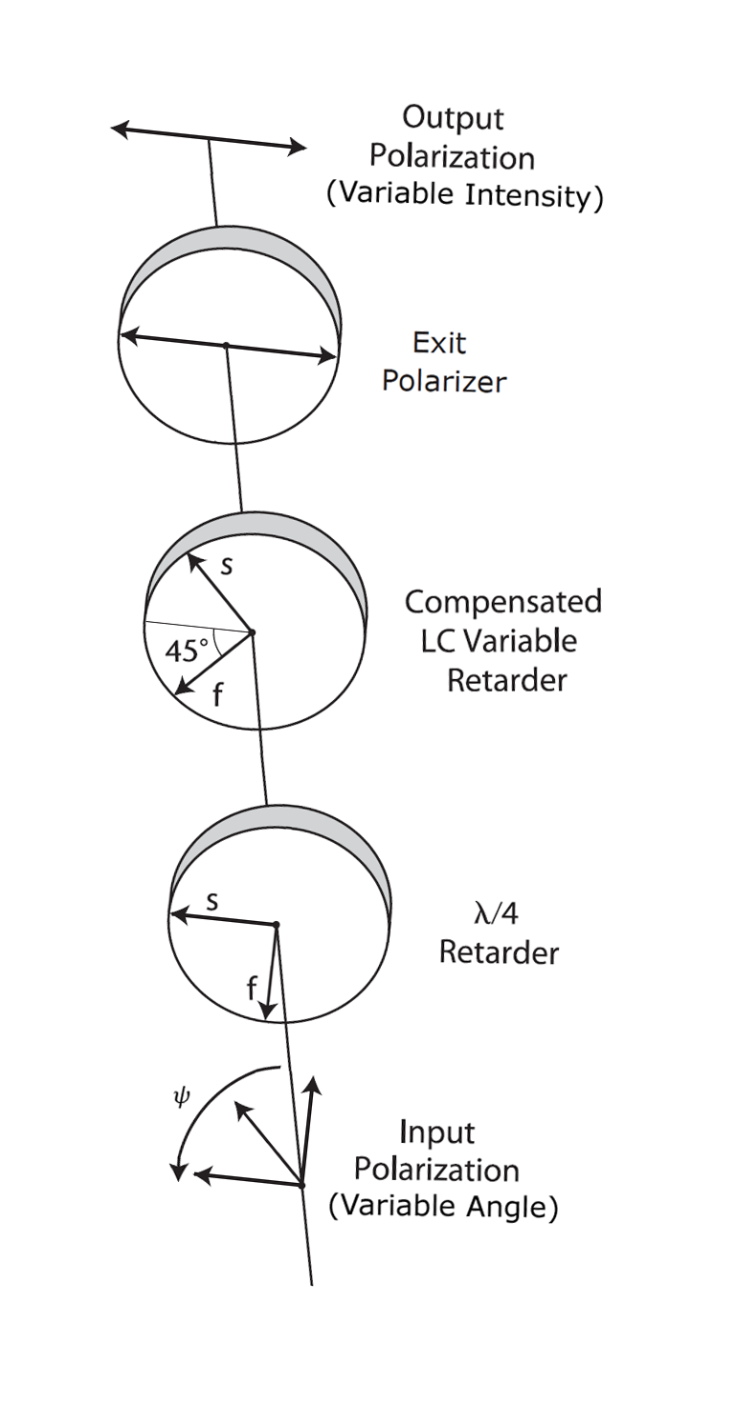 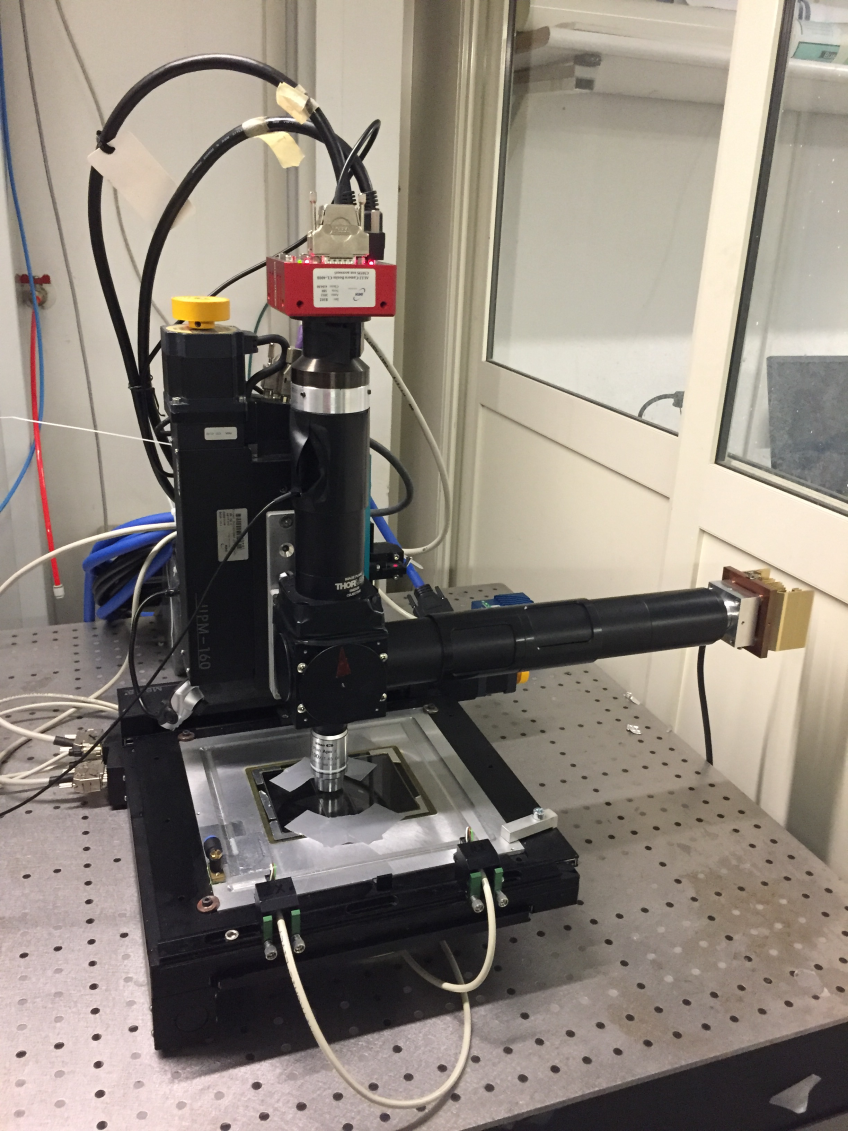 Exit polarizer plate
LC Polarization Rotator
Violet LED         (λ = 405 nm)
Silver grains property composing track
Think about the optical response
TEM image of Carbon track after development
30keV Carbon ion
vertical implanted
λ  is fixing
Scattering  intensity
The direction of polarization of incident light
Surface of
 emulsion
Optical response is strongly depended
on the polarization of incident light
500nm
Actually the form is different from each other
Silver grains property composing track
Track composed by two grains
TEM image of Carbon track after development
30keV Carbon ion
vertical implanted
λ  is fixing
Scattering  intensity
The direction of polarization of incident light
Surface of
 emulsion
Optical responses are different behavior 
because it is decided by grain form
500nm
Silver grains property composing track
Track composed by two grains
TEM image of Carbon track after development
30keV Carbon ion
vertical implanted
50nm
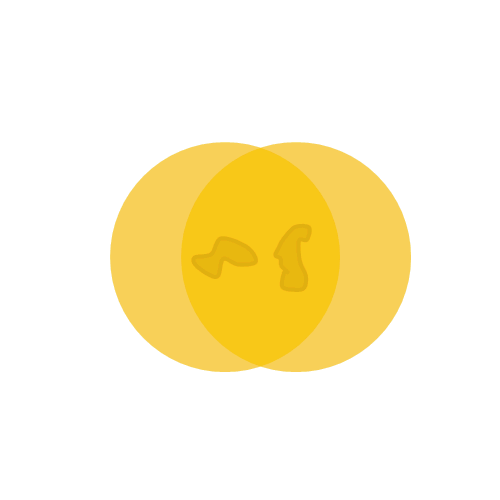 Track image when polarization is changing
Surface of
 emulsion
500nm
Same as high resolution idea
Hope to new analysis 
using optical microscope
SUPER RESOLUTION ANALYSIS
20
Dynamic sequence of best focus clusters for each polarization angles
Cluster coordinates
(schematic representation)
Max barshift
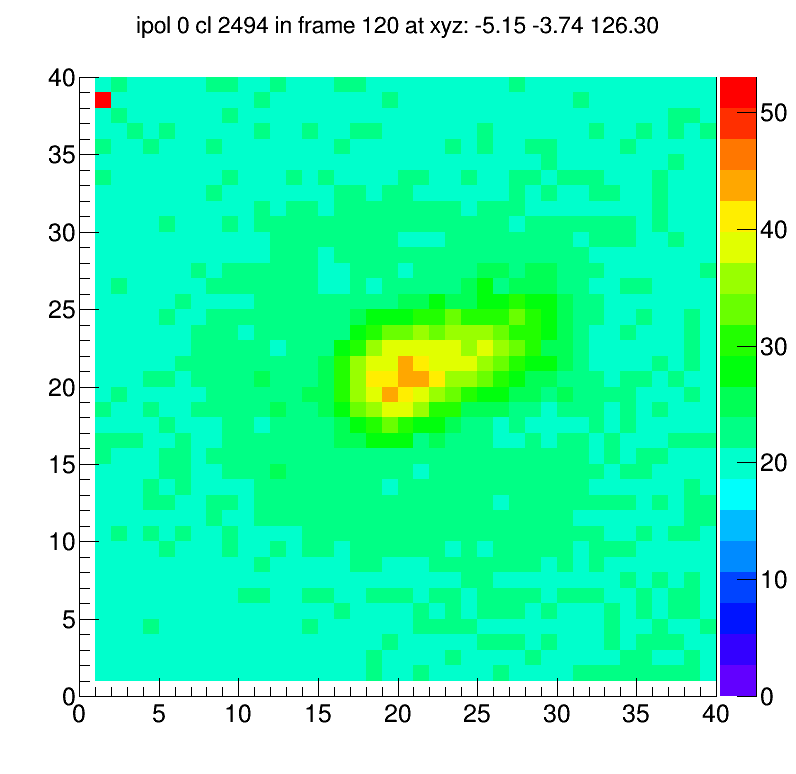 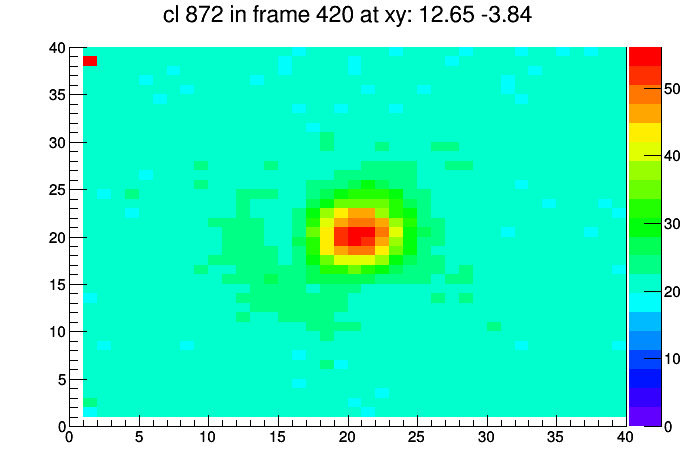 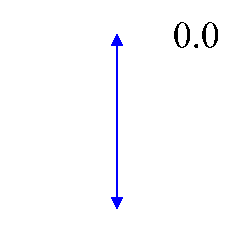 pol angle
Barycenter shift (100keV C ion)
No barycenter shift
Carbon ion 30keV
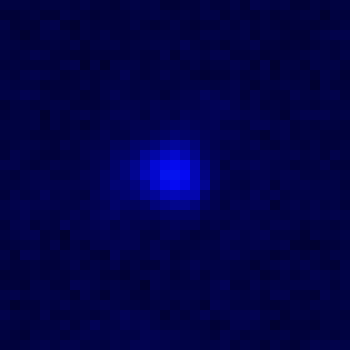 1μm
Implant
255
3μm
0
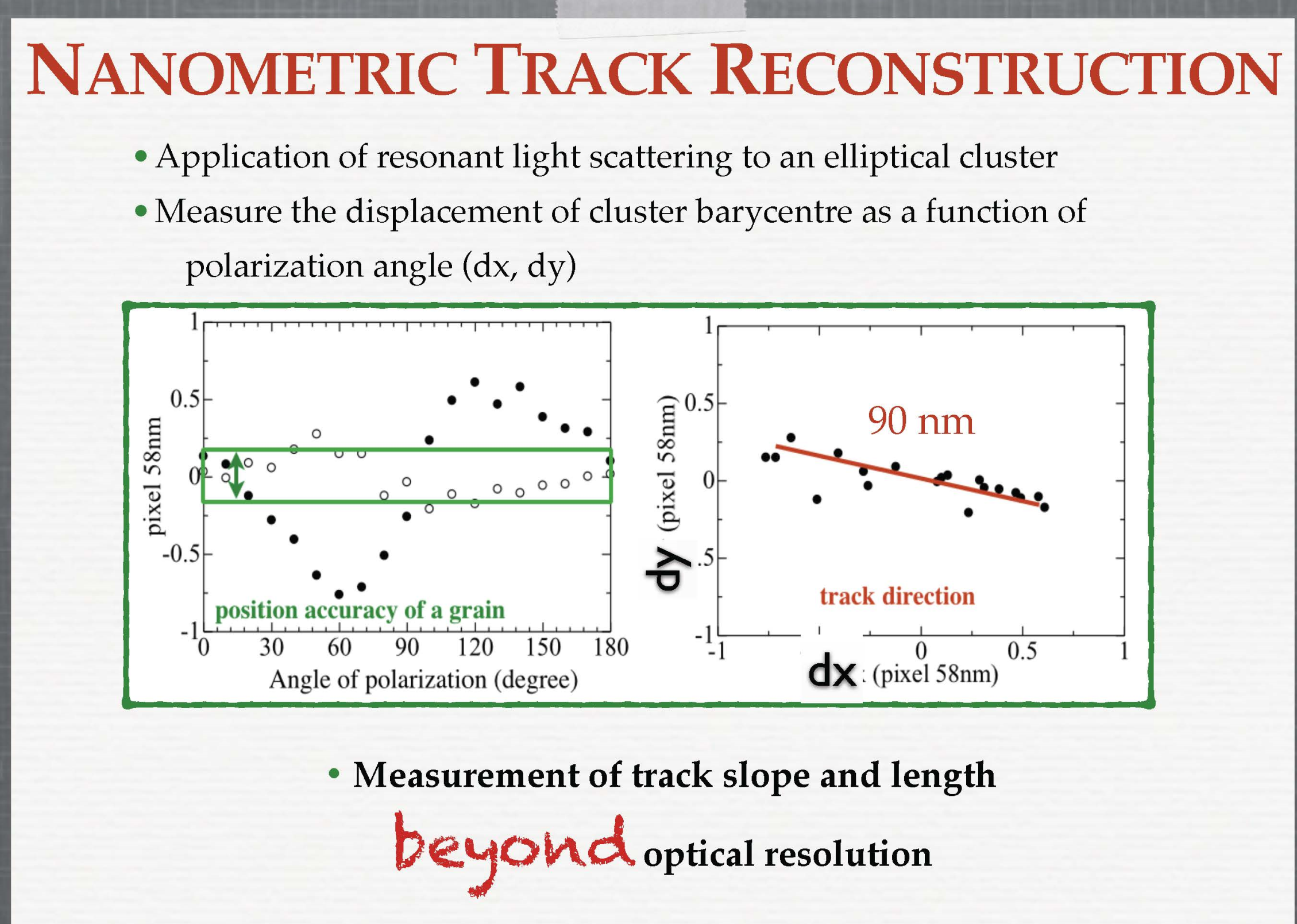 Position accuracy
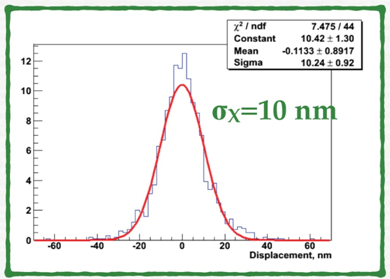 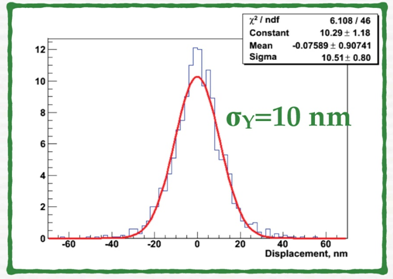 Unprecedented accuracy 10 nm is achieved on both coordinates
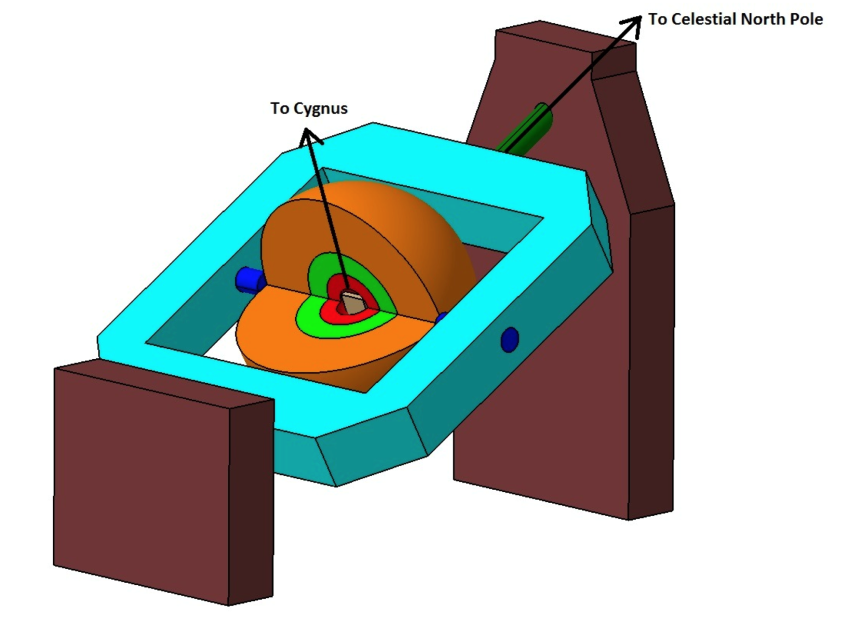 NEWSdm PRINCIPLE
24
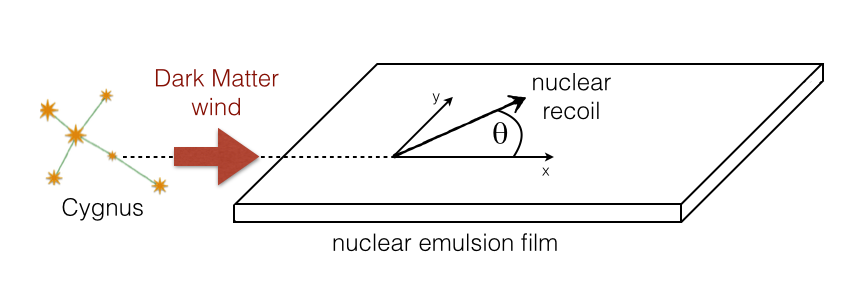 Aim: detect the direction of nuclear recoils
Target: nanometric emulsions acting both as target and tracking detector
Background reduction: neutron and gamma shield surrounding the target
Fixed pointing: target mounted on equatorial telescope pointing to the Cygnus Constellation
Location: Underground
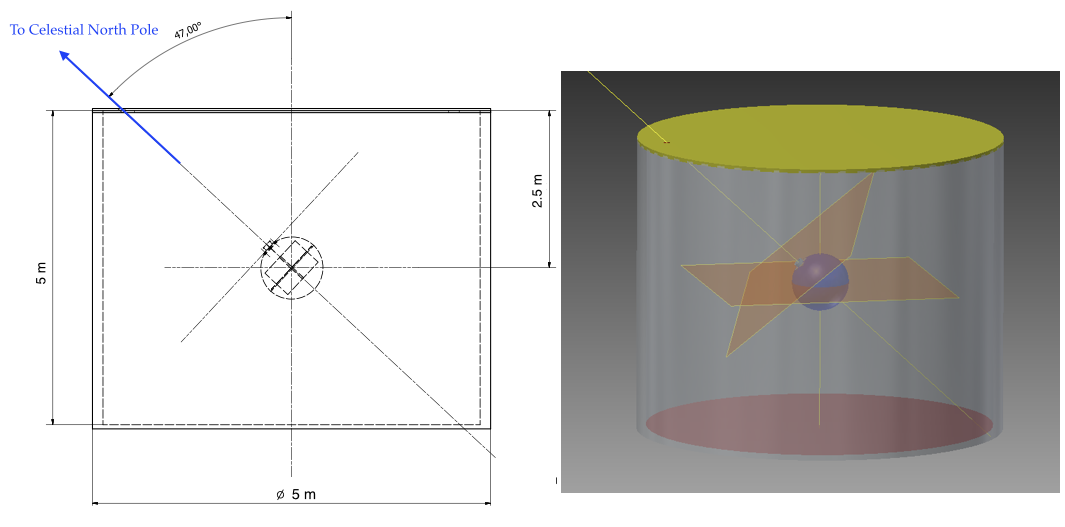 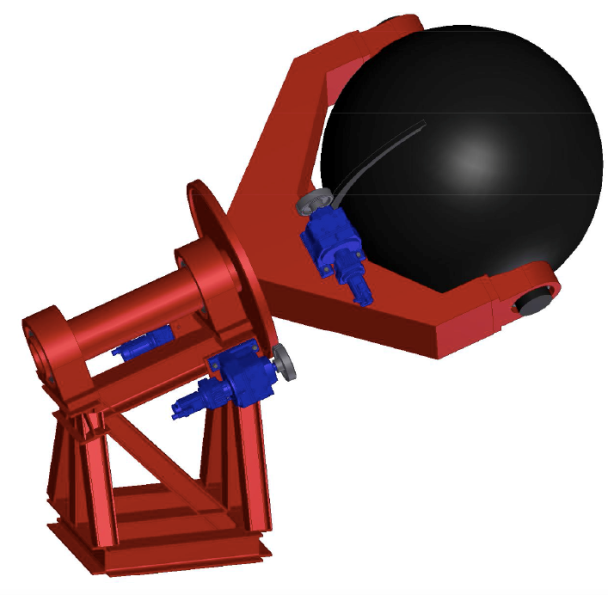 NEWSdm - G. De Lellis
TECHNICAL TEST
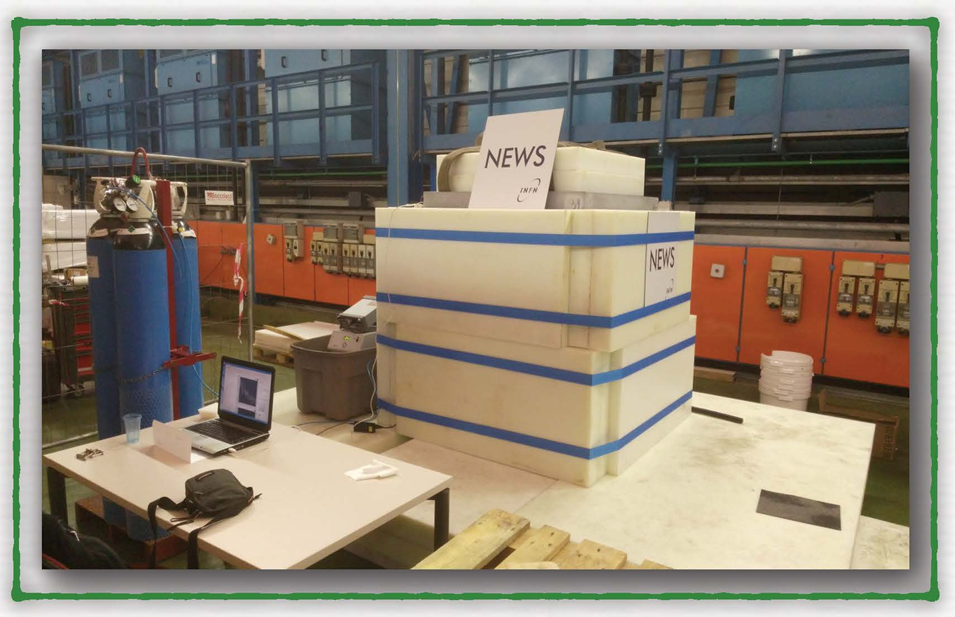 In 2017 installed in Underground Gran Sasso INFN Laboratories
 Now the emulsion films are processed.
Conclusions
A novel approach for directional Dark Matter is proposed in NEWSdm.
Use of fine-grained nuclear emulsion as target and tracking system is supposed.
Breakthrough in readout technologies to go beyond optical resolution is effected.
 Test experiment on estimation of background value is performed.
 New test (pilot) experiment is preparing in 2018 (1 kg 1 year).
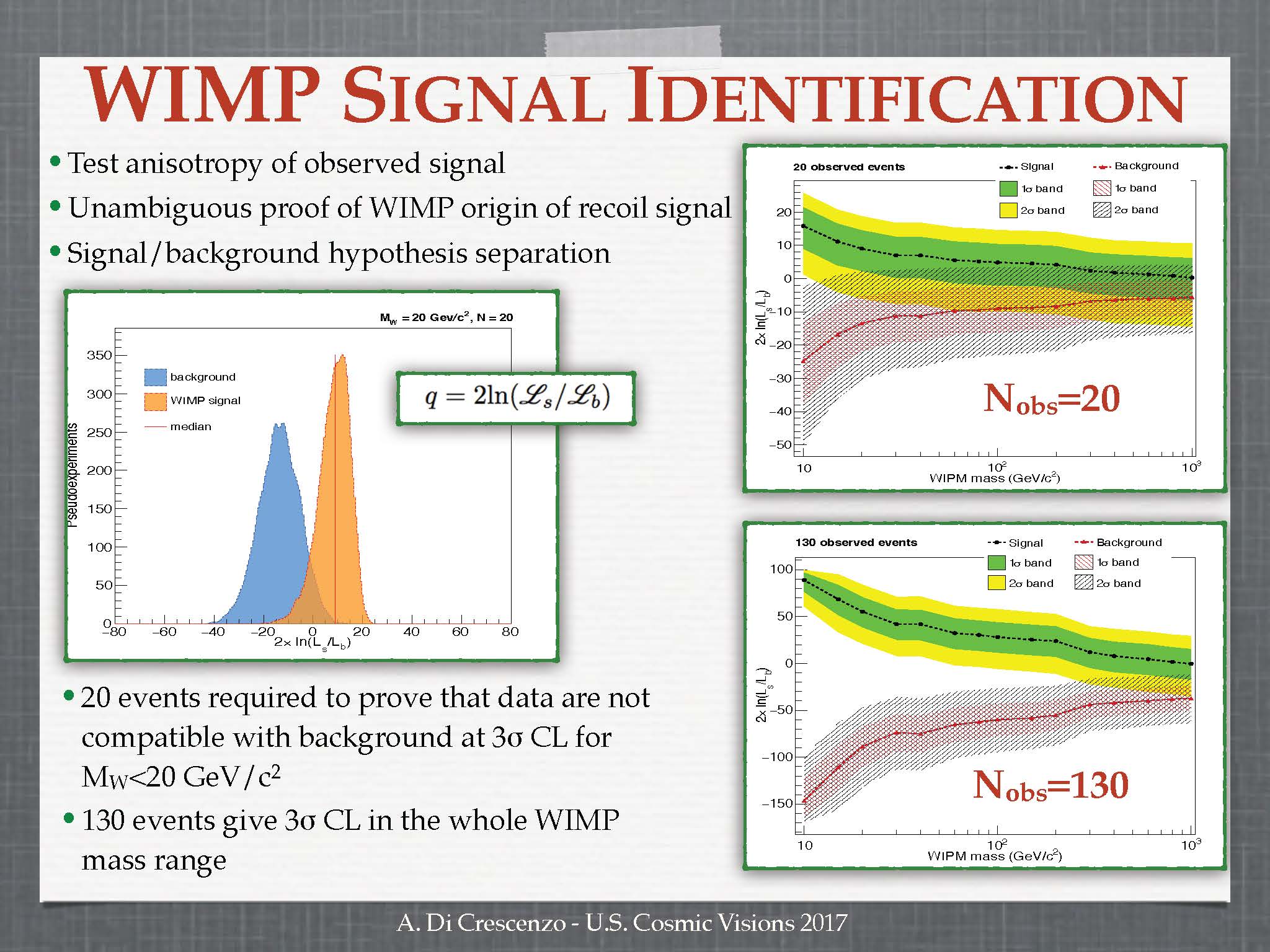